附件2：招商点位图
T1出发大厅
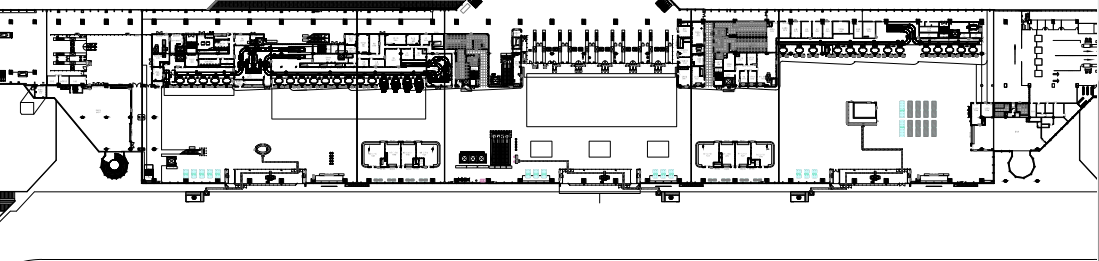 T1国内到达大厅
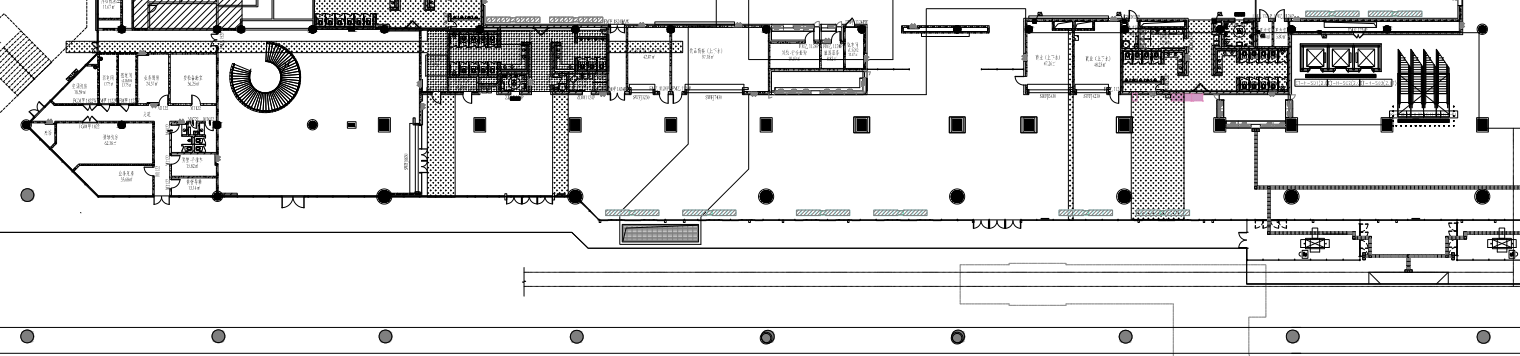 T2出发大厅（隔离区外）
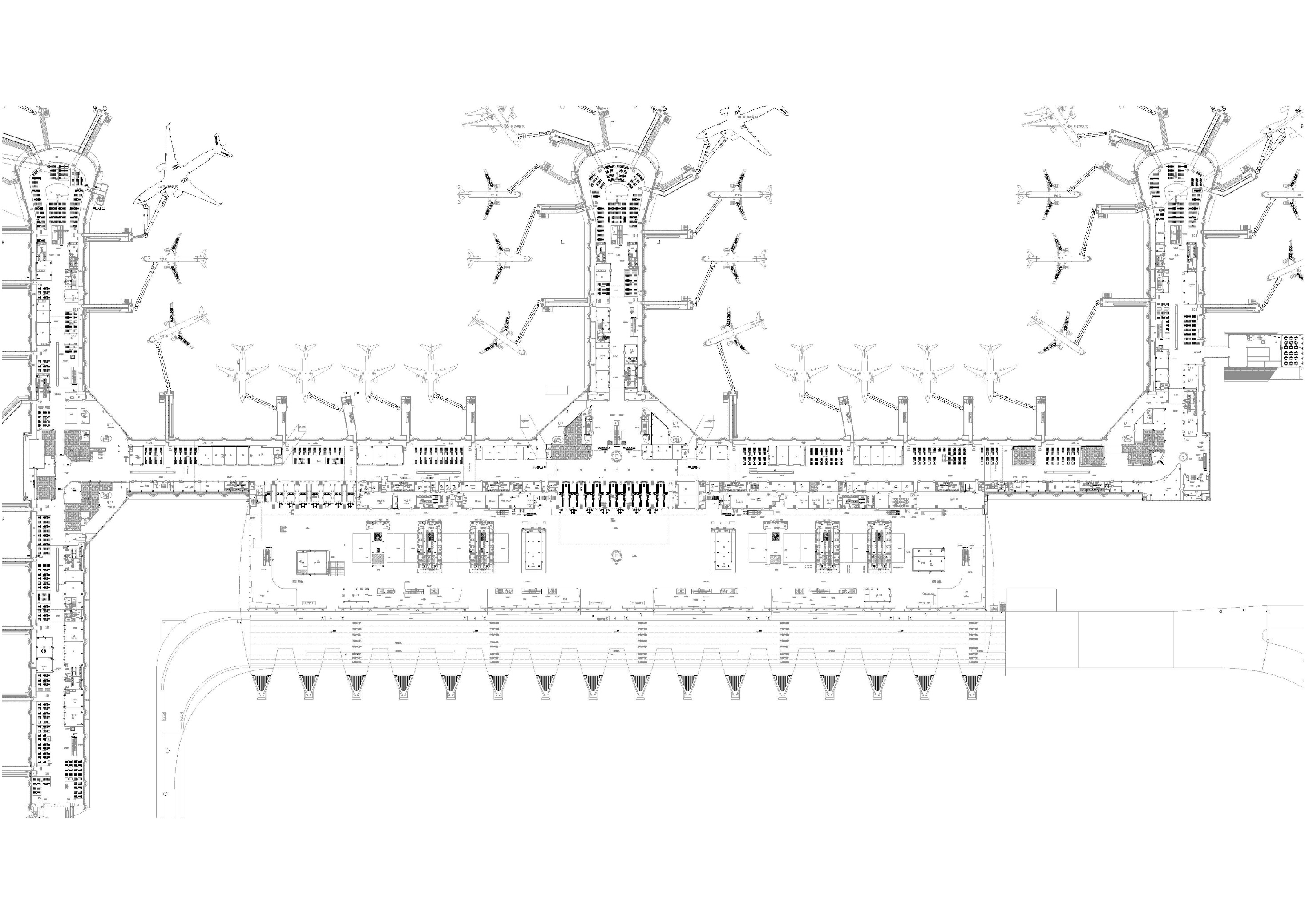 DEP-R-6C
44m2
DEP-R-34E
86m2
DEP-R-22E
140m2
DEP-R-29A
115m2
T2出发大厅上夹层
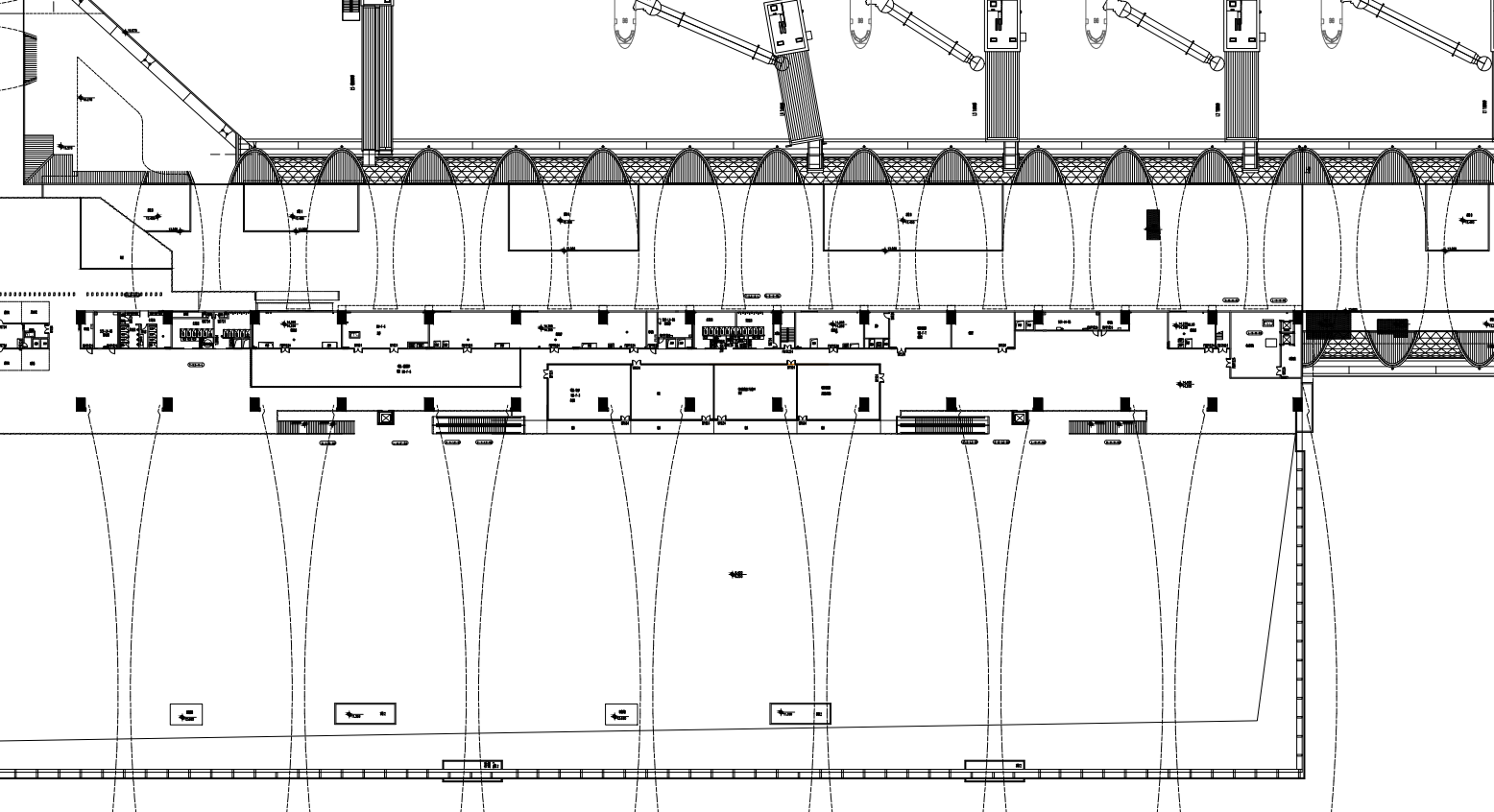 UM-F-2E
354㎡
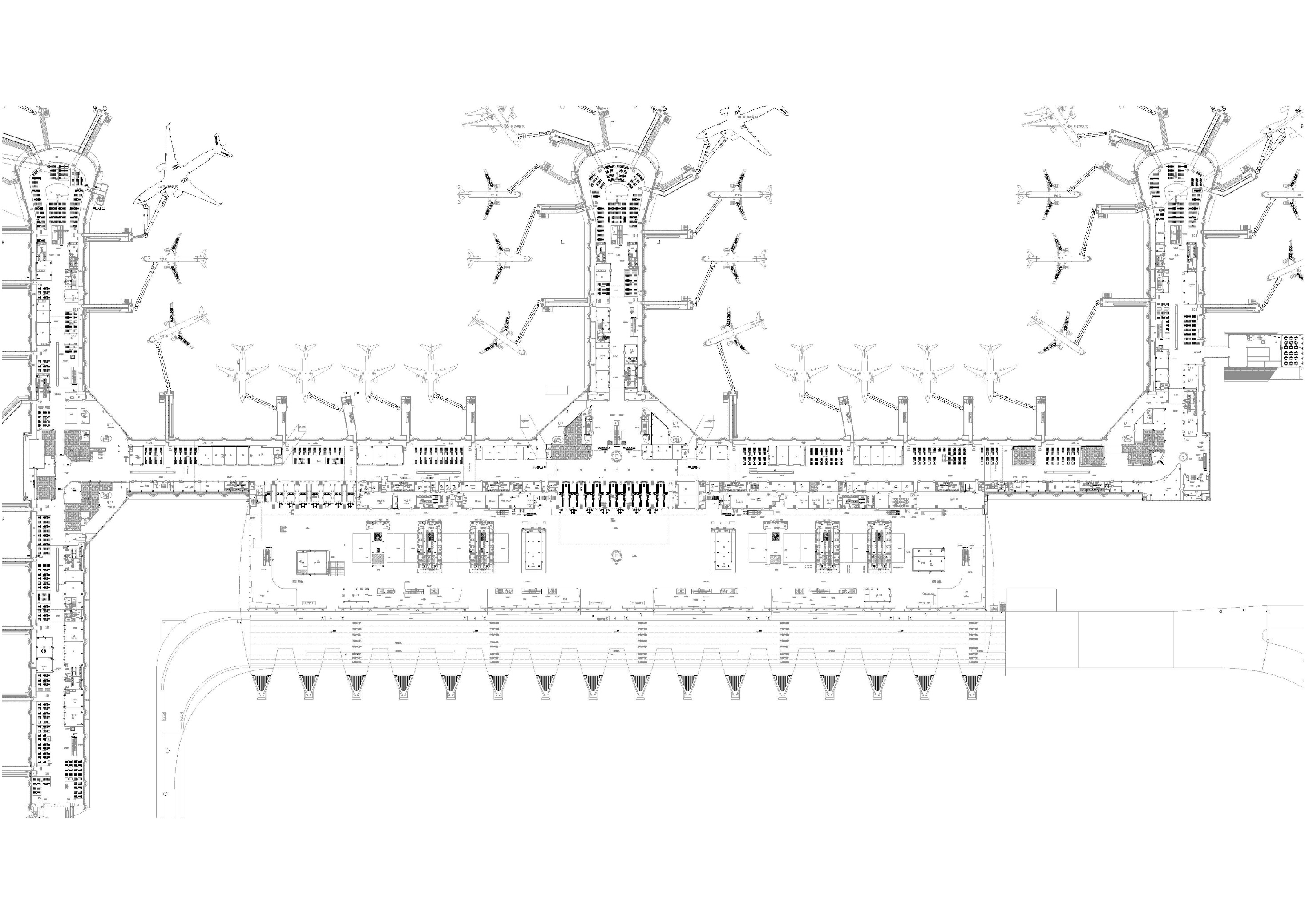 T2出发（隔离区内）
135
132
131
137
130
129
138
139
G-R-9E 
63m2
G-R-6E
124m2
G-R-10E
42m2
G-F-2C
144㎡